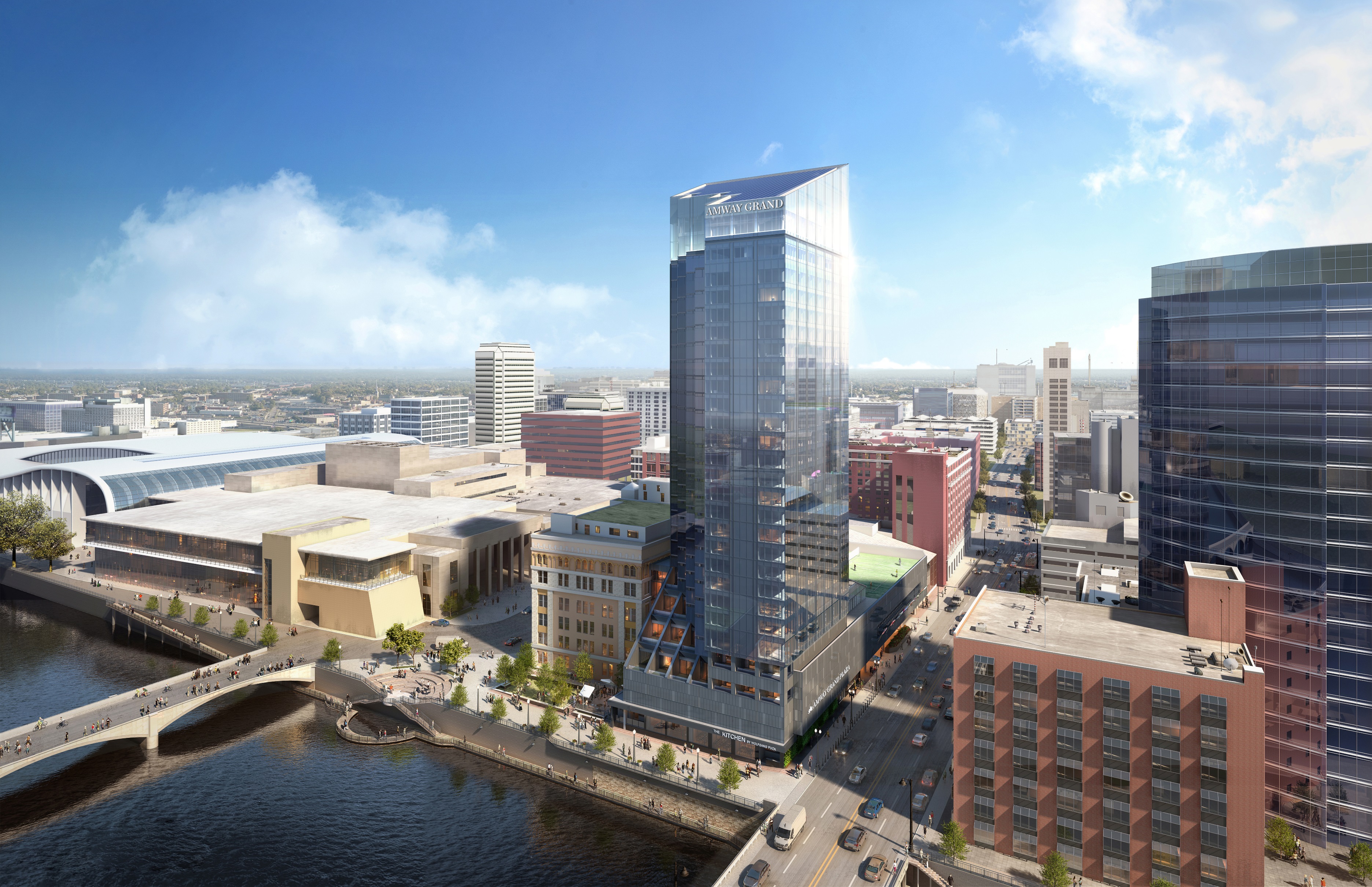 AMWAY GRAND HOTEL GLASS PERFORMANCE DRIVERS
[Speaker Notes: Tower after completion
Maintain Iconic Sloped Roof
Maintain balance between the Amway Grand Plaza and JW Marriott.  
        a. Try and compliment each other while maintaining separation of brands]
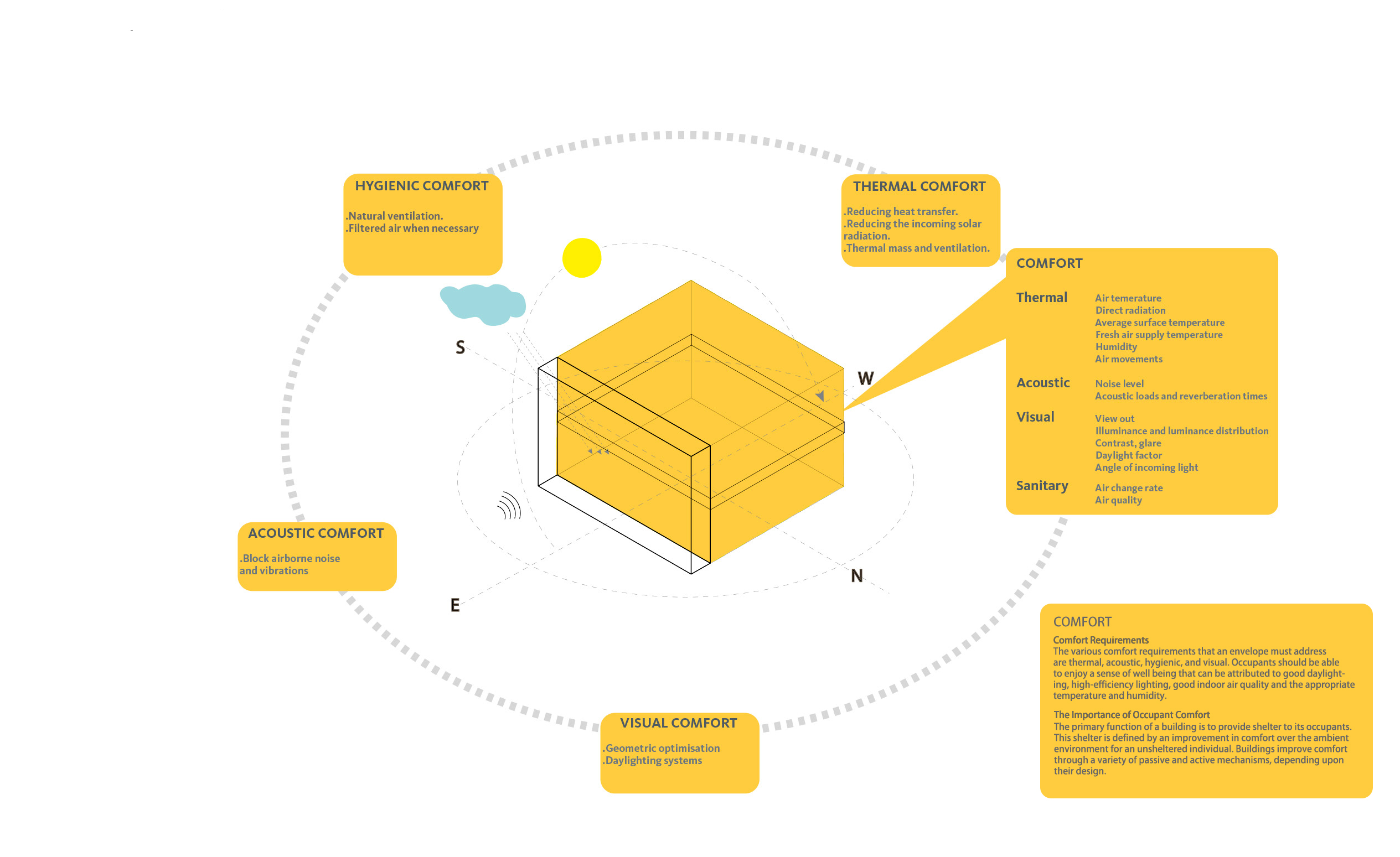 COMFORT DRIVERS
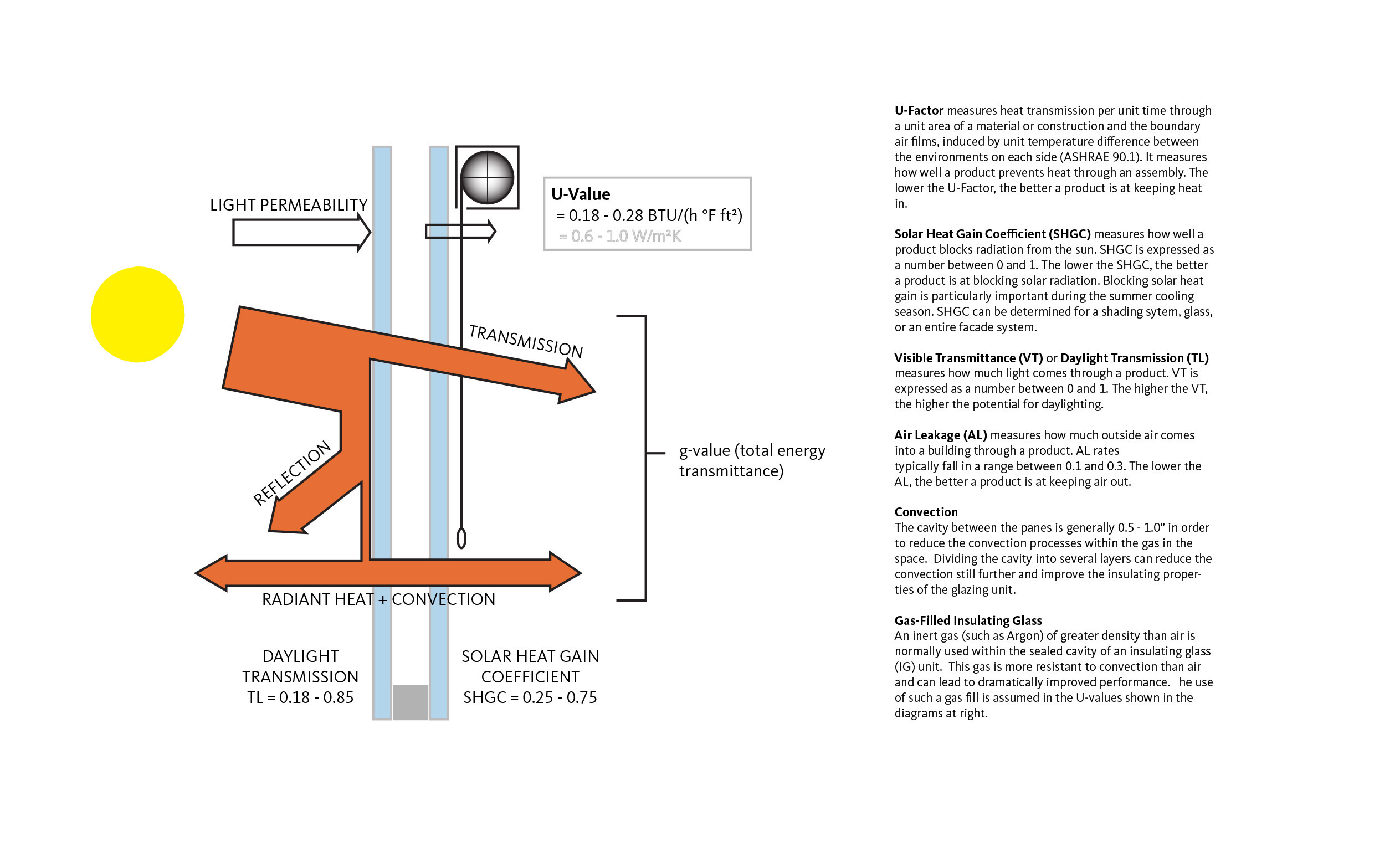 THERMAL DRIVERS
VISUAL DRIVERS
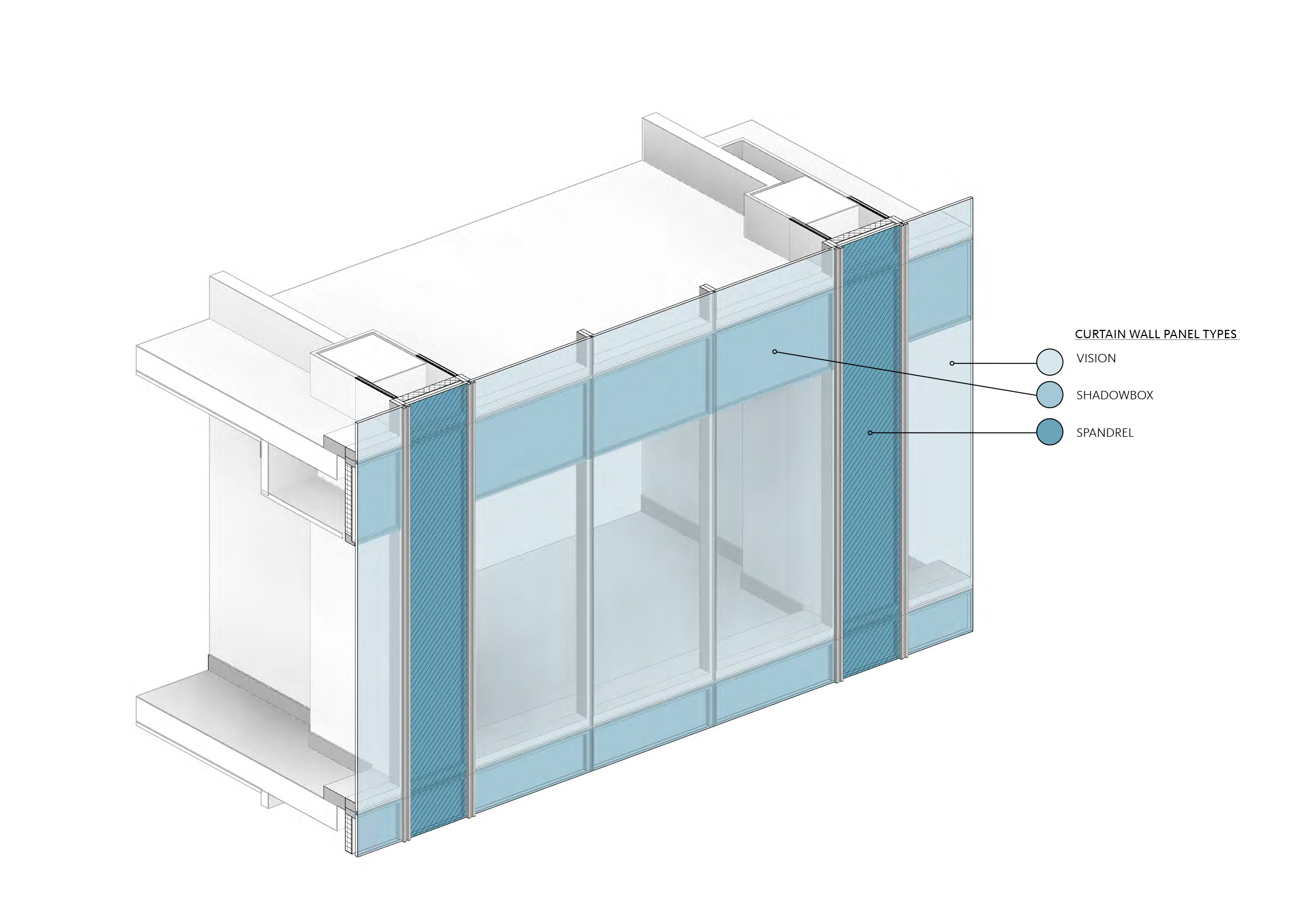 RAINSCREEN CURTAIN WALL SYSTEM
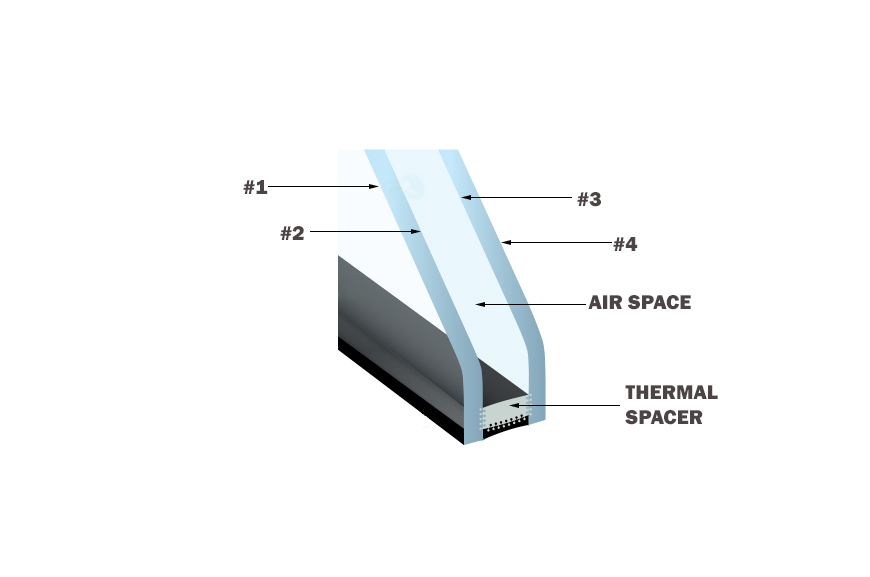 Premise To Direct Moisture Out
  	 Primary lines of weather defense at back plane of glass
	 Secondary line of defense at the face of the glass
Insulating Glass Unit
  	Two plies of ¼” glass and one ½” sealed air space
	 U-Value   Summer – 0.20
	 	  Winter -     0.24
Coatings
  	Thin layer of metal applied to improve Solar 	Heating Coefficient performance
	Coatings on #2 and #3 surface
	SHGC  0.29 – 0.24
	Transmittance visible 38% - 47%
	UV  7%
Argon Air Space
  	Argon offers lower thermal conductivity than air
Spacer
  	Warm edge thermal spacer
	Condensation Resistance Factor 60
Acoustic
  	Outside – Inside Transmission Class 29
ENERGY PERFORMANCE MODEL AT DESIGN DEVELOPMENT
Reference 2015 Michigan Energy Code
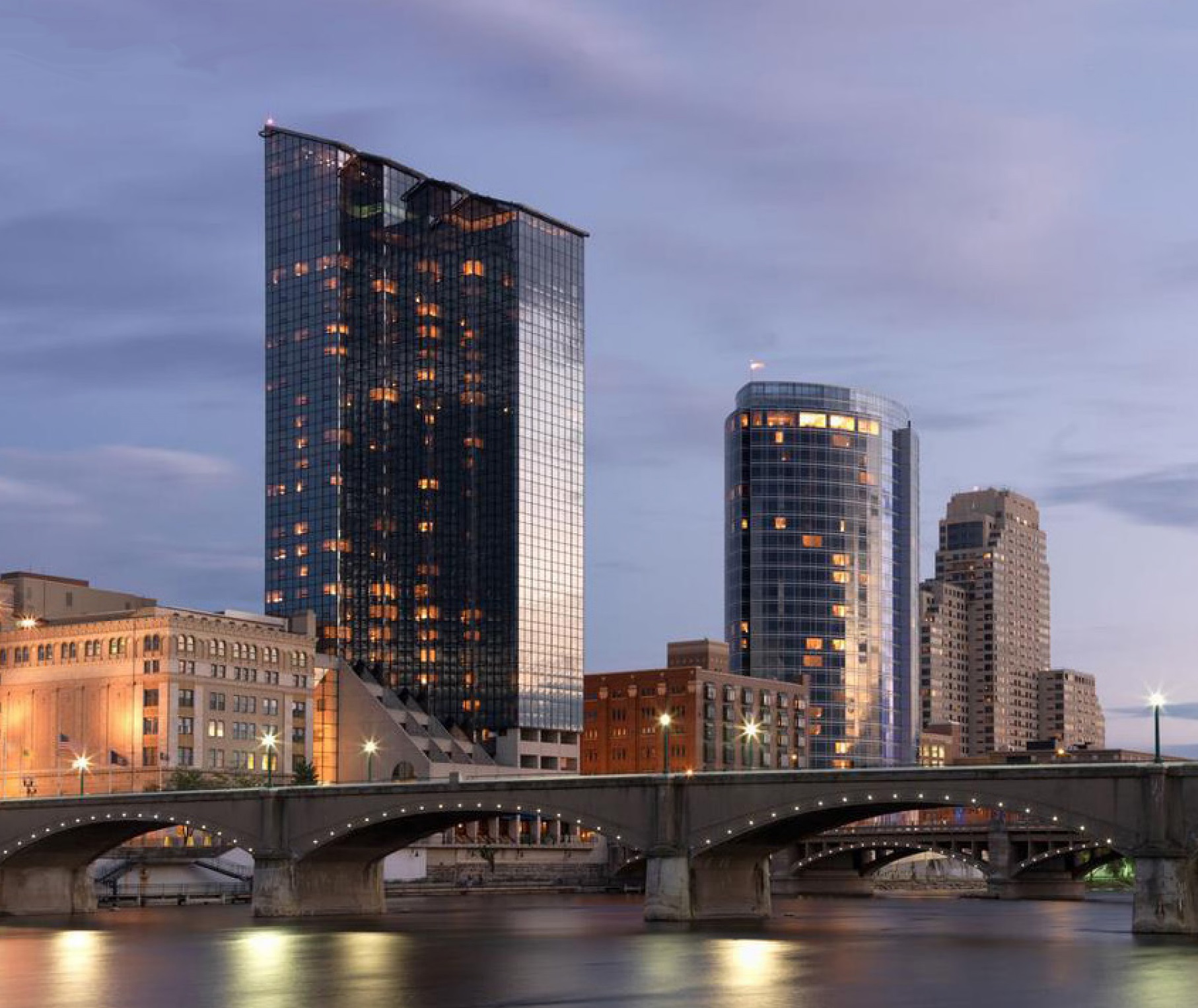 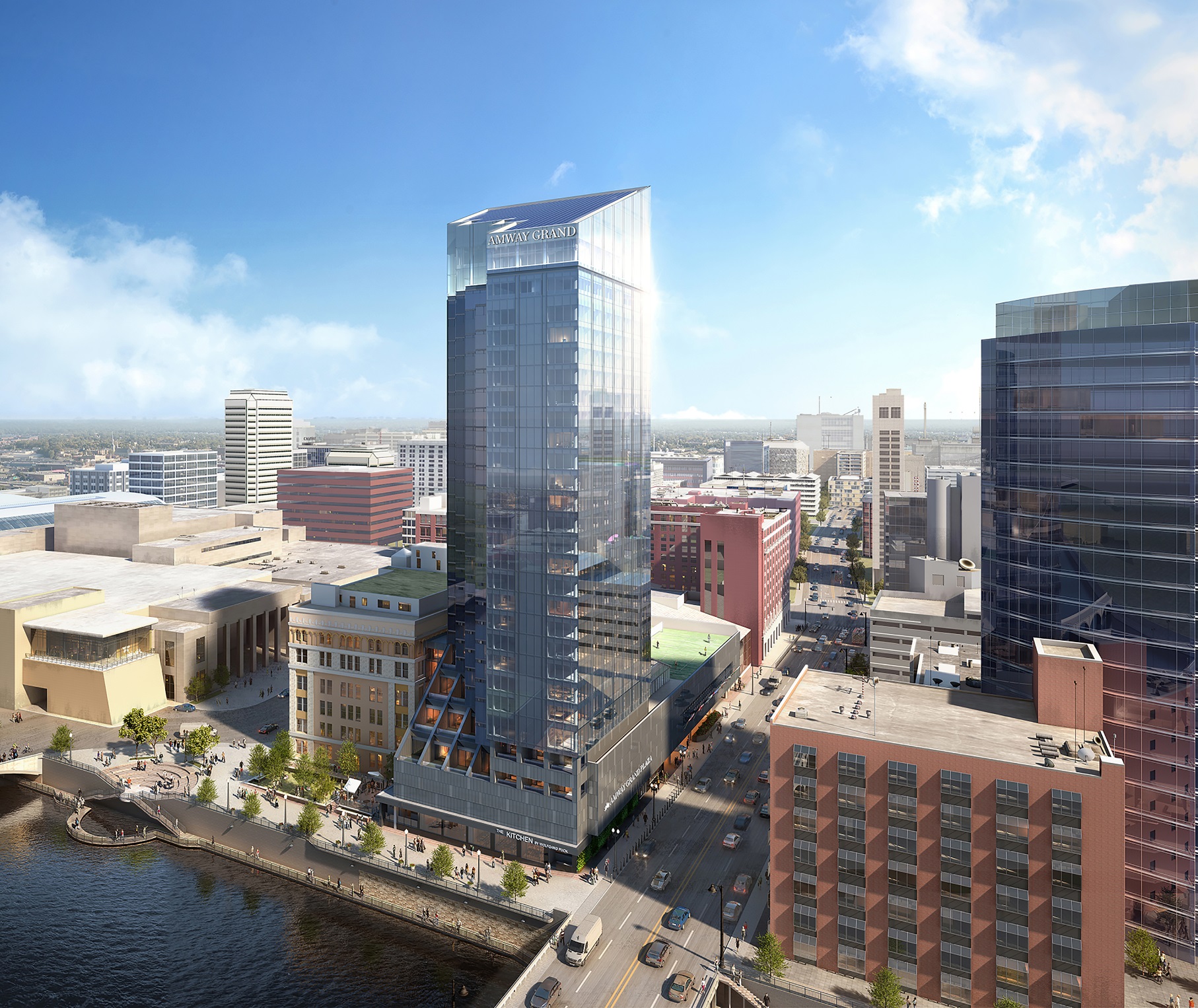 NEW GLASS MODEL
EXISTING GLASS MODEL
Glass Properties
U-0.26 
SC-0.25
Glass Properties
U-0.47
SC-0.50
DEEP ENERGY RETROFIT
Reduced KW/T With Chiller Replacement
Reconfigured Hydronic Net Horsepower Reduction
New Cooling Tower Net Reduced Horsepower, Water Consumption and Treatment Chemicals
Room Exhaust Heat Recovery
Central Air Handling Replacing Perimeter Heat Pumps
Heat Recovery For Domestic Hot Water Heating
VFD Efficiencies
BMS Consolidation
Heat Recovery unit for pool / fitness
Estimated Annual Savings $113,000